г. Новочеркасск Ростовская область
СТУДИЯ АВТОРСКИХ ДЕЛИКАТЕСОВ
«РУССКИЙ МОРОЗ»
MOROZ@BUDETVSEGDA.ru
+7 928 153 45 85
АВТОРСКИЕ РЕЦЕПТЫ 
УНИКАЛЬНЫХ ДЕЛИКАТЕСОВ
Копченые грибы
Сыровяленая колбаса из рыбы
Сыровяленая ливерная колбаса
Сыровяленая говяжья печень
Неожиданный вкус мяса
КОПЧЕНЫЕ ГРИБЫ
шампиньоны
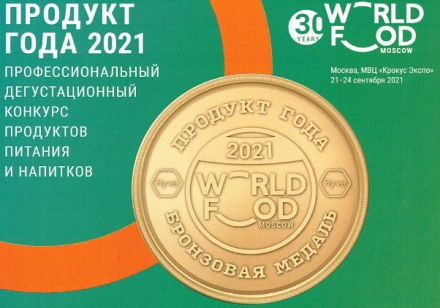 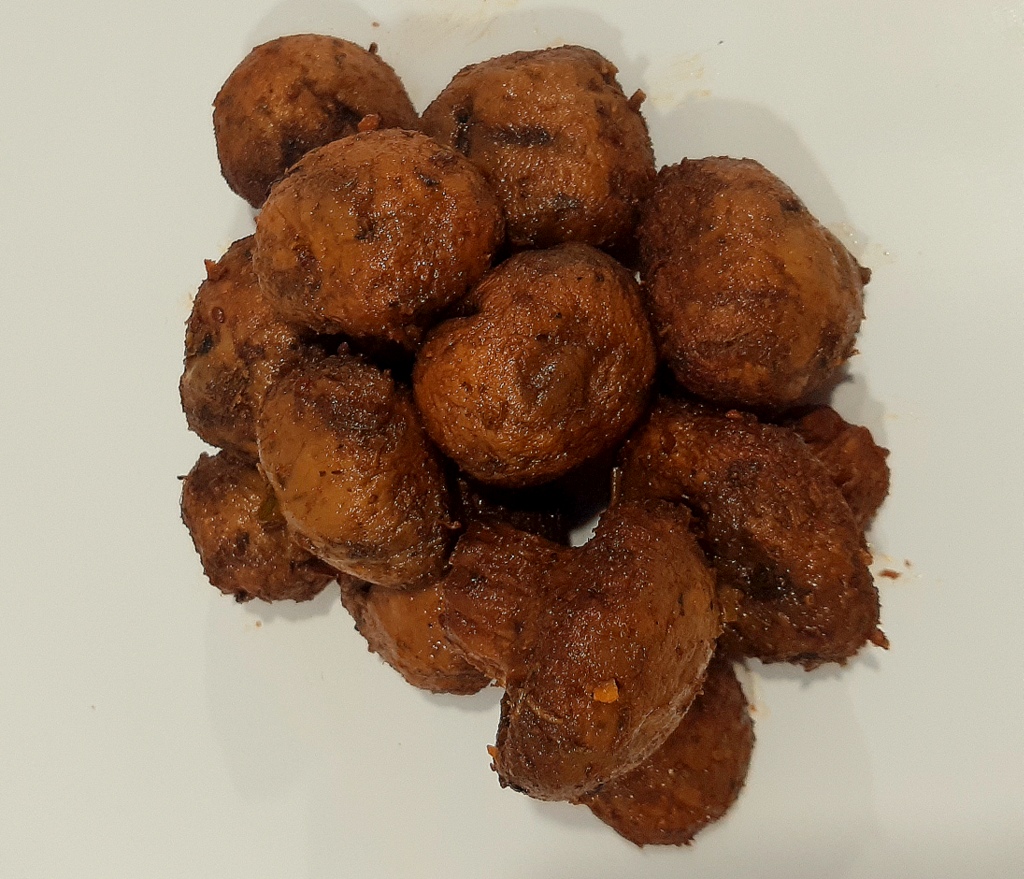 УНИКАЛЬНЫЙ ДЕЛИКАТЕС 
НЕ ИМЕЮЩИЙ АНАЛОГОВ
Бронзовая медаль международного конкурса   «Продукт года – 2021» в рамках программы WORLDFOOD MOSKOW
Победитель 
Международного конкурса
«Выбор Сочи – 2022»
Упаковка (в общем порядке): вакуумный пакет с весом продукта 200 г.
Цена стандартного пакета: 300,0 руб.
По  желанию заказчика можем сделать другой вес.
Большой вес может быть упакован в пищевой контейнер.
На  этой основе возможно изготовление сложносоставных  блюд. Например:
Вынимаем из гриба ножку, заполняем его мелкорубленой сёмгой  (или креветками или…), присыпаем тёртым сыром и коптим.
Продукт сертифицирован
КОЛБАСА ИЗ РЫБЫ
сыровяленая
Деликатесные виды рыбы
Сёмга/6000,0 руб./кг
 Осётр/12000,0 руб./кг
 Стерлядь/15000,0 руб./кг


РАЗМЕР КОЛБАСКИ МОЖЕМ ВАРЬИРОВАТЬ ПО ВАШЕМУ ЗАКАЗУ
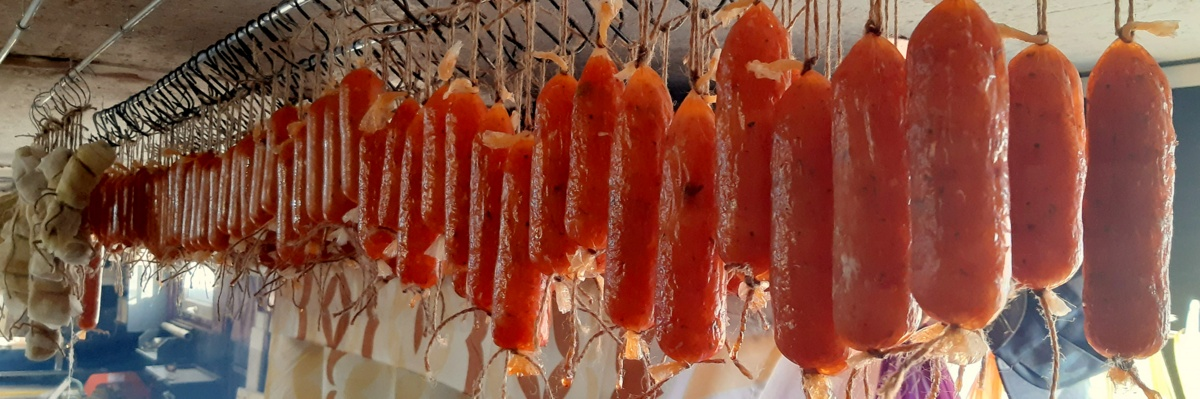 Мы можем сделать колбасу из любой рыбы по вашему заказу.
Учитывайте только что срок её приготовления – 3 месяца.
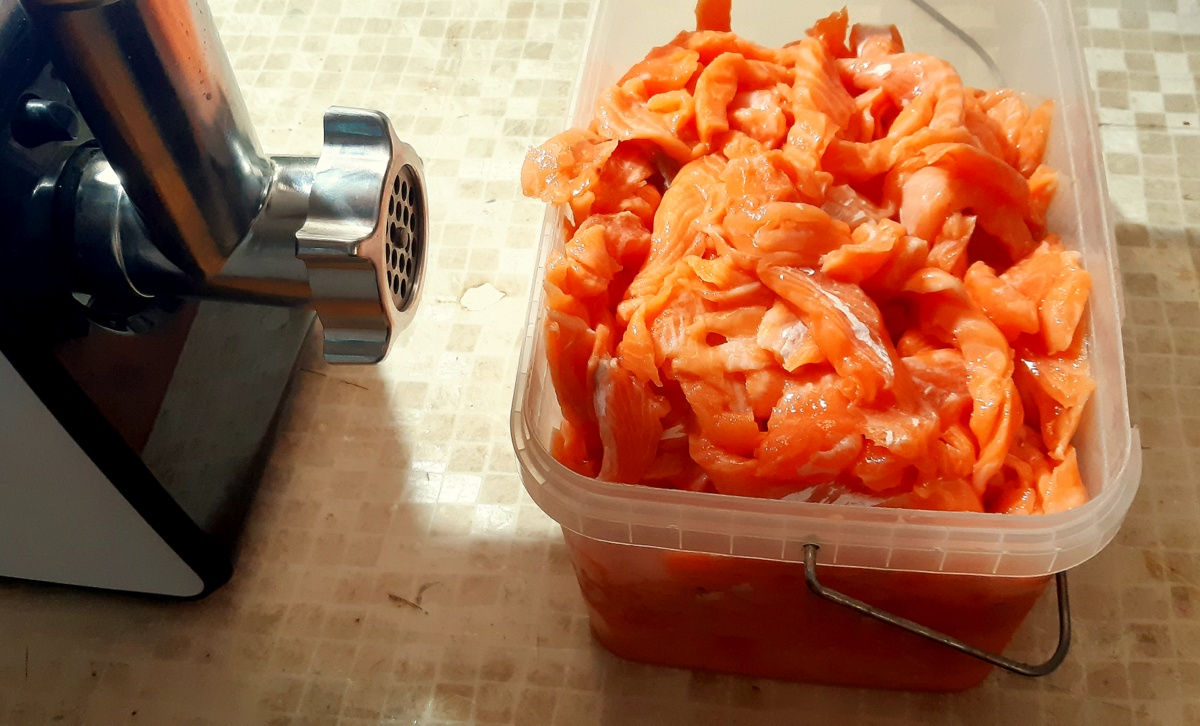 Абсолютно натуральный продукт. 
Здесь только филе рыбы и приправы из трав. Никаких искусственных добавок и отходов рыбной переработки. 
Уникальный элитный деликатес.
Продукт сертифицирован
копченое и 
сыровяленое мясо. 
Баранина
УНИКАЛЬНЫЙ НАТУРАЛЬНЫЙ ДЕЛИКАТЕС 
ПО АВТОРСКИМ РЕЦЕПТАМ
Можете купить его в таком виде:
 Цельная нога.
 Кусок на кости.
 Кусок без кости.
 Нарезка.

Розничная цена: 3000,0 руб./кг. на  кости.
                                4000,0 руб./кг. Без кости.
Минимальная фасовка: вакуумный пакет – 100 г по цене: 300/400 руб.

Оптовая цена формируется индивидуально в зависимости от  регулярности закупок и сроков  расчетов.

Продукт сертифицирован
копченое и сыровяленое мясо – ГОВЯДИНА
уникальный натуральный деликатес по авторским рецептам
Можете купить его в таком виде:

 Кусок на кости.
 Кусок без кости.
 Нарезка.
 
Розничная цена: 3000,0 руб./кг. мясо на кости.
 4000,0 руб./кг. без кости.
Минимальная фасовка: вакуумный пакет – 100 г по цене: 300/400 руб. 
Оптовая цена формируется индивидуально в зависимости от регулярности закупок и сроков расчетов.

Продукт сертифицирован
КОЛБАСА ЛИВЕРНАЯ
сыровяленая
Традиционный говяжий ливер
в нетрадиционном исполнении

Розничная цена: 3000.0 руб./кг.
РАЗМЕР КОЛБАСКИ МОЖЕМ ВАРЬИРОВАТЬ 
ПО ВАШЕМУ ЗАКАЗУ
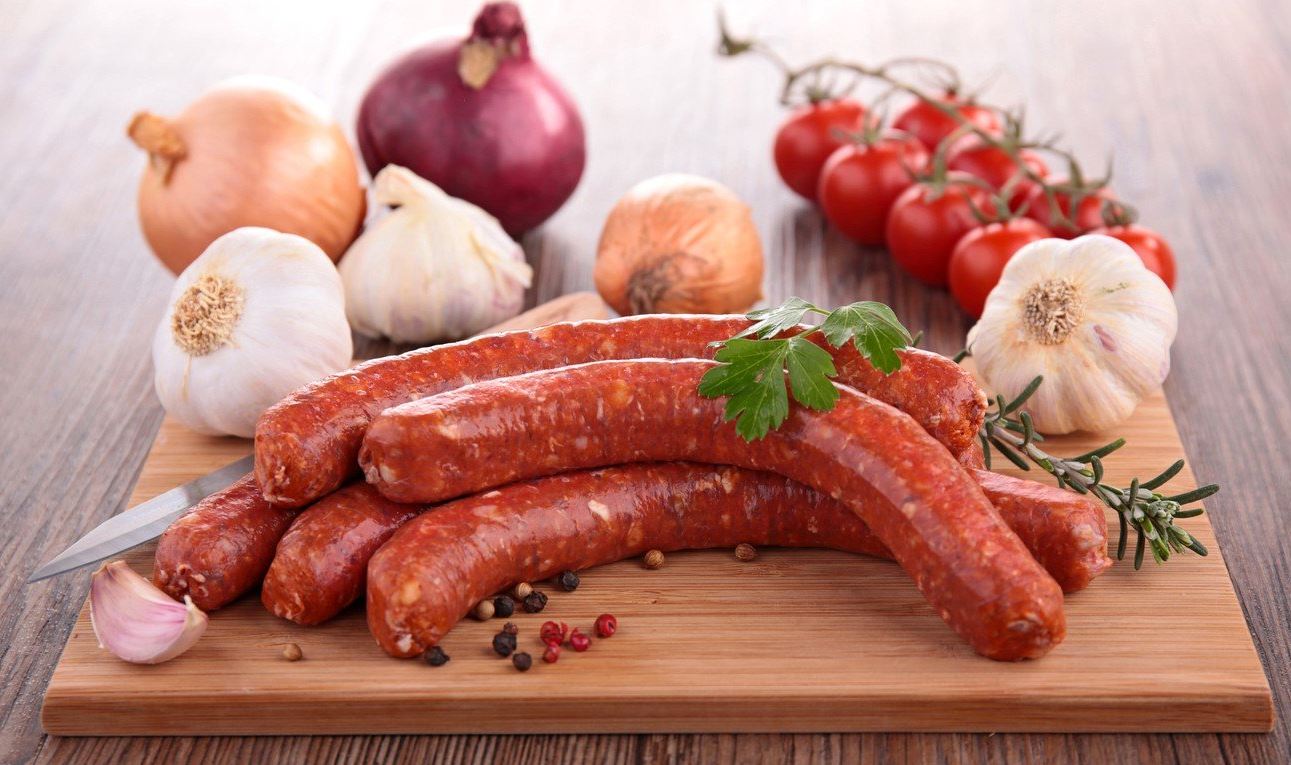 Мы можем сделать колбасу из ливера  в том составе, который закажете Вы.
Абсолютно натуральный продукт. 
Здесь только ливер и приправы из трав. Никаких искусственных добавок и отходов мясной переработки. 
Уникальный элитный деликатес.
Продукт сертифицирован
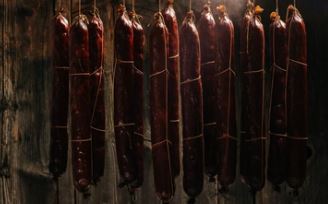 ДЕЛИКАТЕСЫ ЛИВЕРНЫЕ
сыровяленые
Говяжий язык сыровяленый
 Говяжья печень сыровяленая

Розничная цена: 3000.0 руб./кг.

Нарезка (100 г.) в вакуумном пакете.
По желанию заказчика может упаковываться куском разного размера.
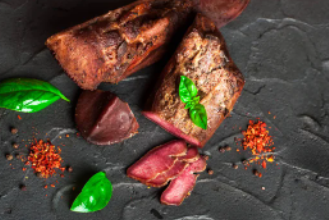 Мы можем моделировать вкус по вашему желанию.
Абсолютно натуральный продукт. 
Здесь только ливер и приправы из трав. Никаких искусственных добавок и отходов мясной переработки. 
Уникальный элитный деликатес.
Продукт сертифицирован
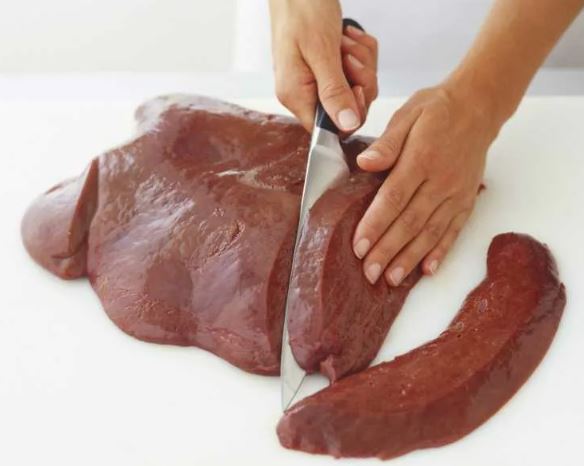 копченое и
сыровяленое мясо
Свинина
УНИКАЛЬНЫЙ НАТУРАЛЬНЫЙ ДЕЛИКАТЕС 
ПО АВТОРСКИМ РЕЦЕПТАМ
Можете купить его в таком виде:
 Цельная нога.
 Кусок на кости.
 Кусок без кости.
 Нарезка.

Розничная цена: 3000,0 руб./кг. на кости;
3500,0 руб./кг. без кости
Минимальная фасовка: вакуумный пакет – 100 г по цене: 300/350 руб.
Оптовая цена формируется индивидуально в зависимости от регулярности закупок и сроков расчетов.

Продукт сертифицирован
请替换文字内容
Можете купить его в таком виде:

                             Кусок на кости.  
                             Кусок без кости.
                             Нарезка.

                              Розничная цена: 3000,0 руб./кг на кости и 3500,0 руб./кг. без кости.
                              Минимальная фасовка: вакуумный пакет – 100 г по цене: 300/350 руб.
                              Оптовая цена формируется индивидуально в зависимости от регулярности   		      закупок и сроков расчетов.

                               Продукт сертифицирован
КОПЧЕНОЕ и СЫРОВЯЛЕНОЕ МЯСО – ИНДЕЙКА
уникальный натуральный деликатес по авторским рецептам
уникальные 
              деликатесы
АБСОЛЮТНО  НАТУРАЛЬНЫЙ ПРОДУКТ
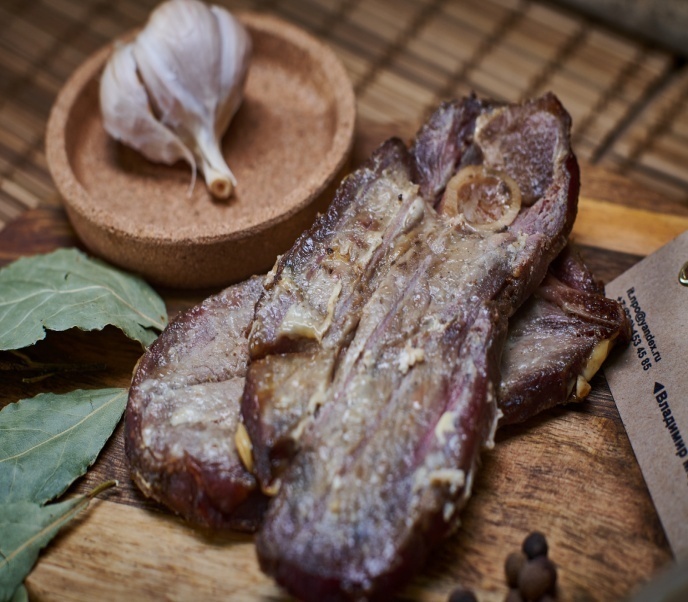 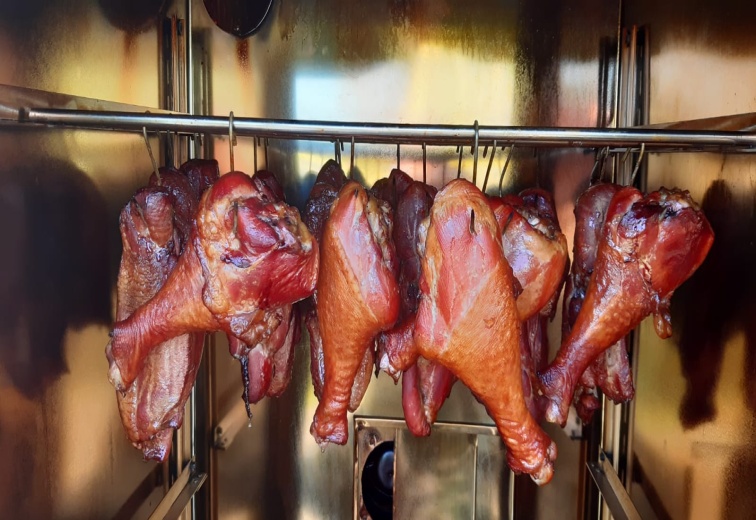 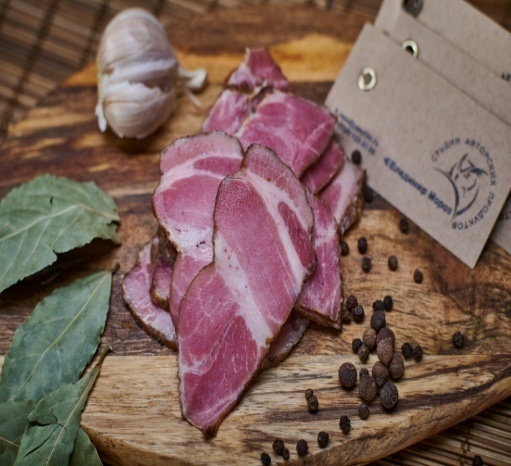 Вы можете заказать нам моделирование вкуса
любого выбранного продукта: сделать его острее или наоборот, жирнее или преснее, придать ему нотки какого-то послевкусия и т.д.
Пишите, обсудим эту возможность и постараемся исполнить ваше желание.
При индивидуальном заказе учитывайте, что срок новой	 первой поставки копченого продукта  составит 10 дней. 
А сыровяленого, включая колбасу – 20 дней.
Далее – по согласованному графику.
ВСЕМ ДОБРА
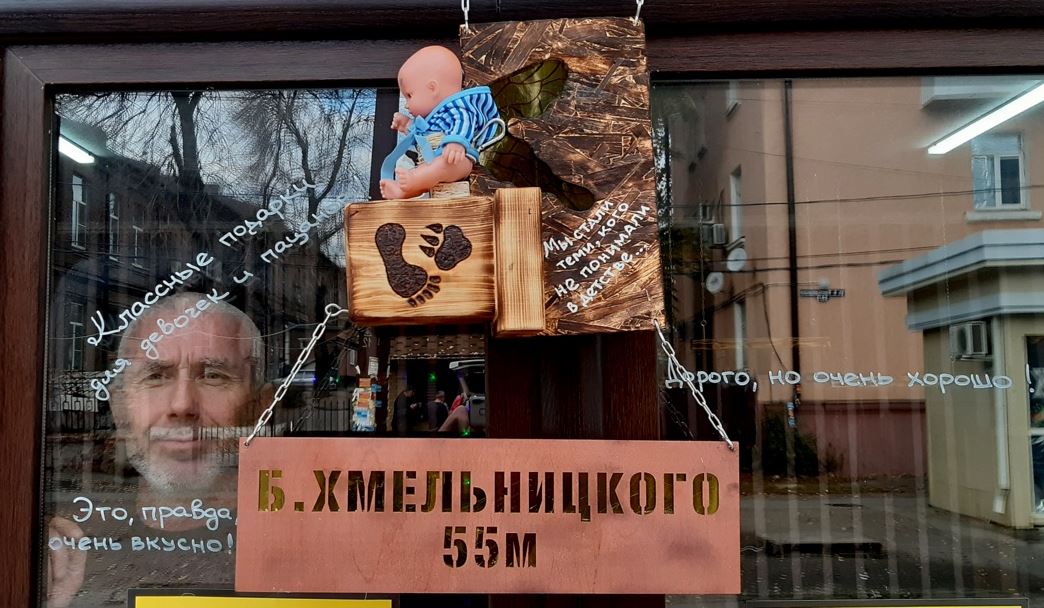